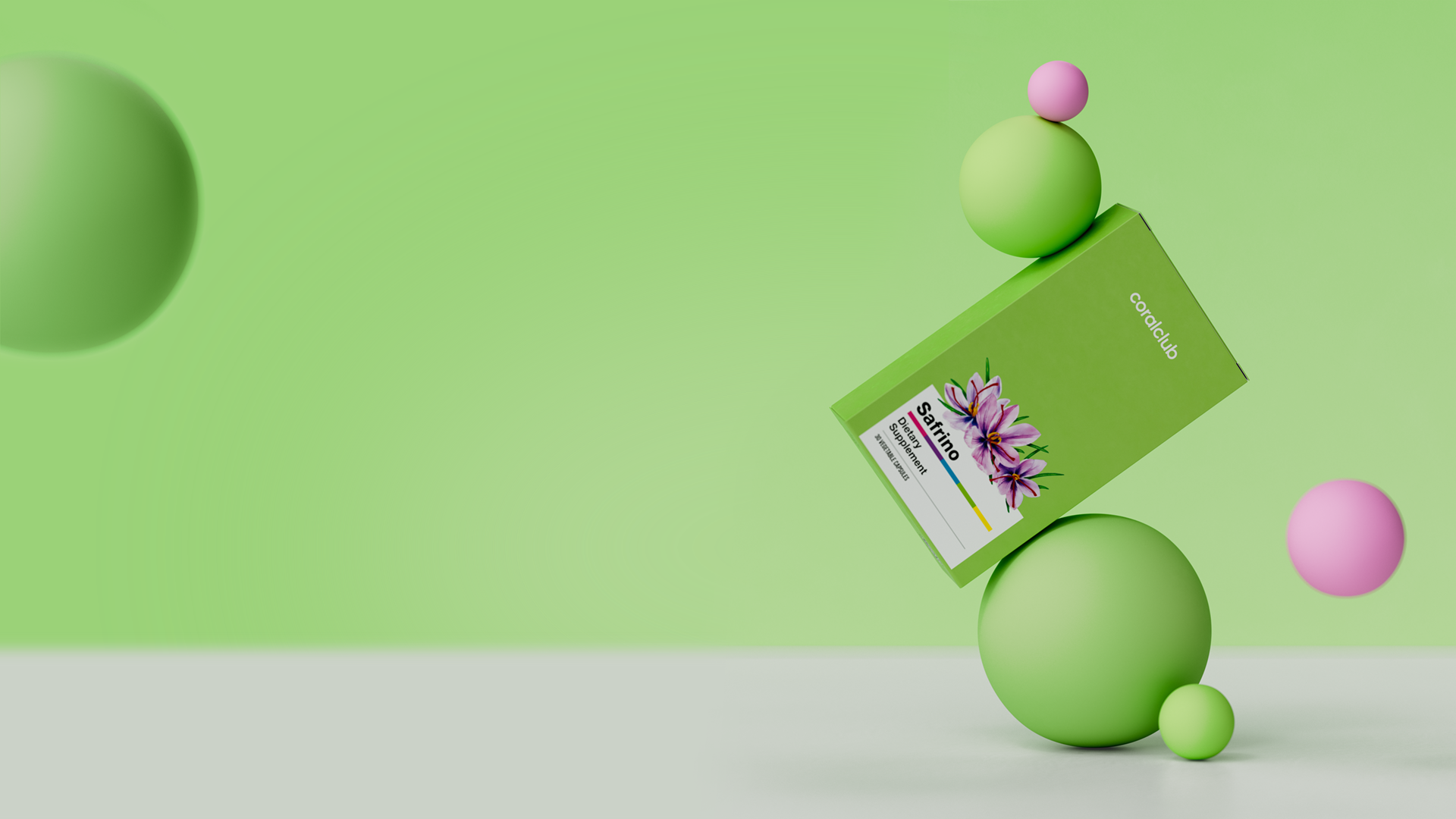 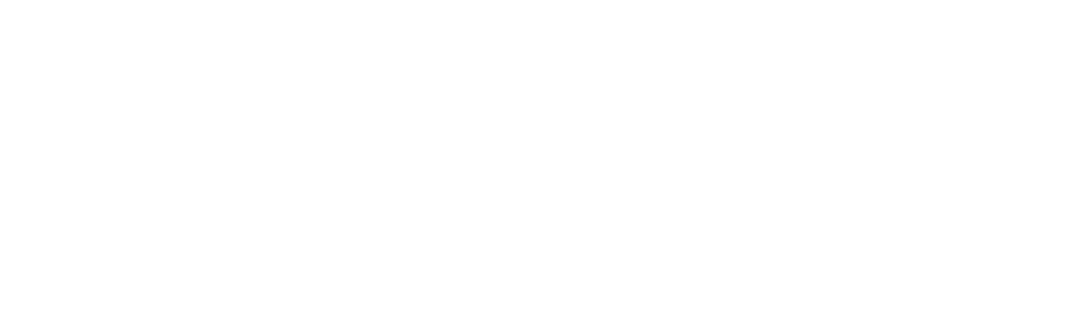 Safrino
Life in balance
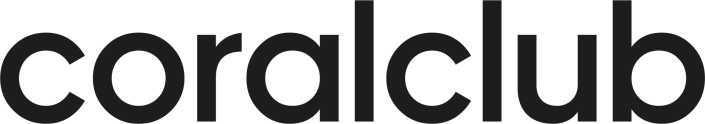 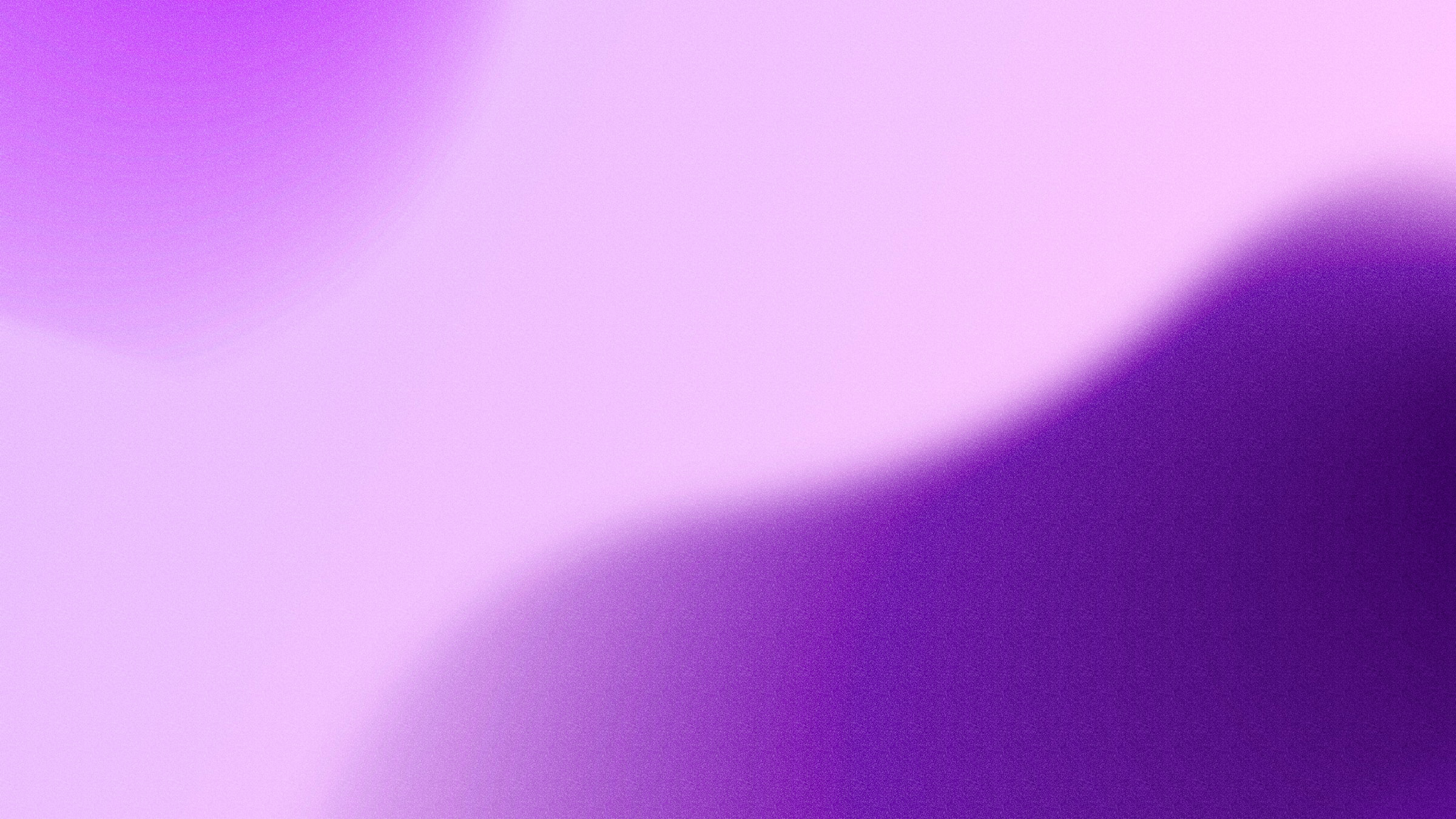 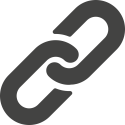 May 2022
https://www.nimh.nih.gov/health/publications/so-stressed-out-fact-sheet
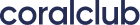 Stress effects the Mind and Body
What is Stress?
Response to an external cause (taking a test or arguing with a friend)
Positive stress (meeting a deadline)
Negative stress (losing sleep)
Effects the Mind and Body:
Tension
Uneasiness
Excessive worry
Loss of sleep
2
[Speaker Notes: Today I’d like to talk to you about stress.  What is stress – how it effects you. 2-3 slides of stress—connecting. We live in a world full of stress.  Daiy basis.  What is it on a physiological level (adrenaline—natural reaction of our bodies. When its too much it deteriorates our health—damaging our health. Important to take action. As a company we took action. Natural solution to help us—help people of the world cope with stress.  We found solution. Please welcome Saffron. Brillian, amazing plant—used for over 3,000 years—ancient Persians used bath infused for relaxation.  Saffron is one of the most expensive spices in the world—still is because need 150K-220K flowers for 1 kg of spice. It has so many positive benefits for health. Today I’d like to specifically focus on emotional health.]
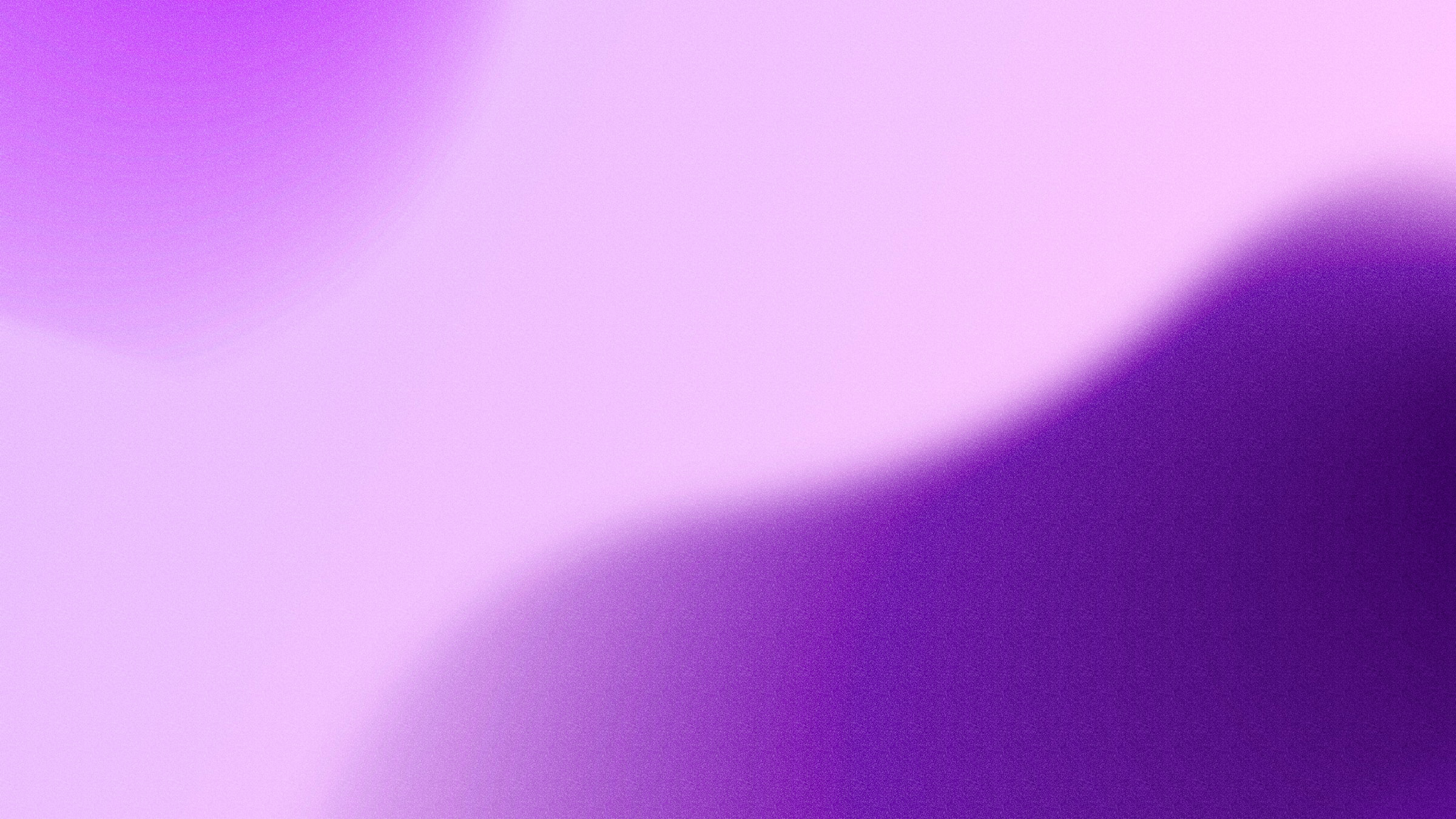 May 2022
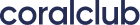 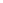 Stress
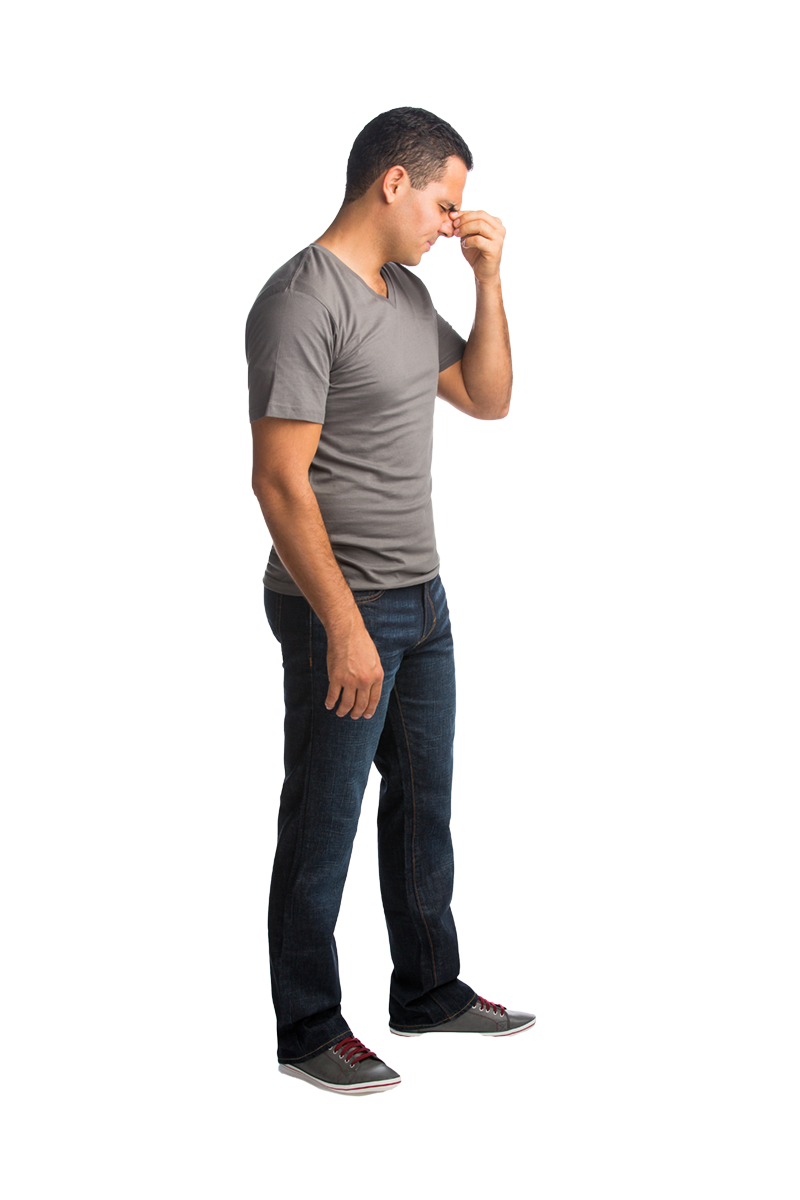 Financial obligations
Feeling out of control (world events)
Disagreements with family, co-workers, or friends
Feeling overloaded with responsibilities
Deadlines (i.e. work-related projects)
Sedentary lifestyle causes fatigue
www.mentalhealth.org.uk
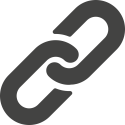 https://www.webmd.com/balance/guide/causes-of-stress
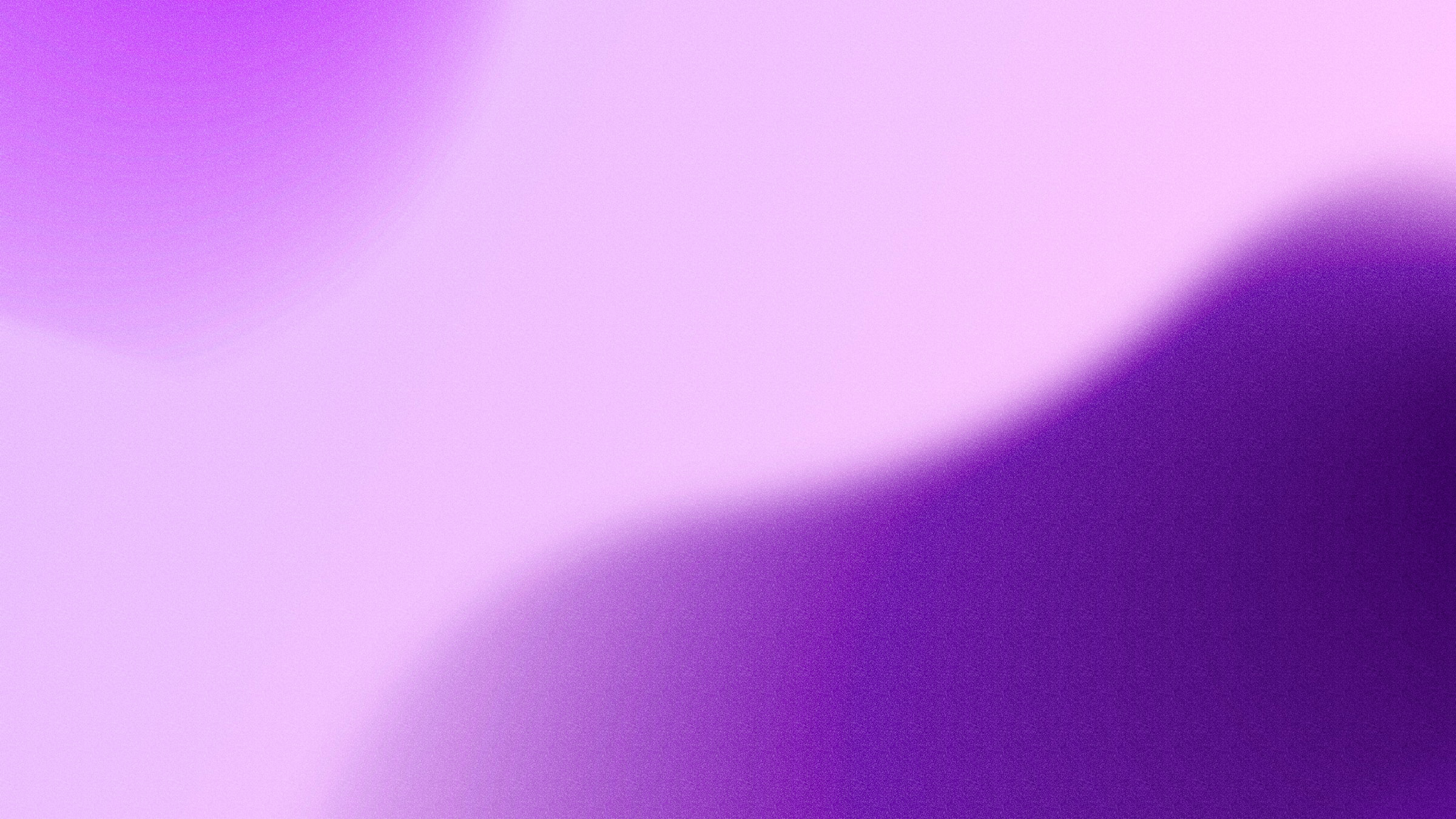 www.stressinamerica.org  American Psychological Association.
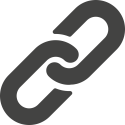 May 2022
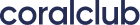 https://www.apa.org/news/press/releases/stress/2010/gender-stress.pdf
Stress is a widespread issue in the US
BASE: All respondents (n=1134); Male (n=530); Female (n=604)
Q810 Which of the following, if any, have you experienced in the last month as a result of stress?
4
[Speaker Notes: Women-28% are more likely than men-20% to report having a great deal of stress (8, 9 or 10 on a 10-point scale).
About half of all women (49%) surveyed said their stress has increased over the past five years, compared to 4in 10 (39% men).
Women are more likely to report physical and emotional symptoms of stress than men, such as having had a headache (41% vs. 30 %), having felt as though they could cry (44 % vs. 15%), or having had an upset stomach or indigestion (32% vs. 21%) in the past month. https://www.apa.org/news/press/releases/stress/2010/gender-stress#:~:text=Women%20are%20more%20likely%20than%20men%20(28%20percent%20vs.,10%20(39%20percent)%20men.]
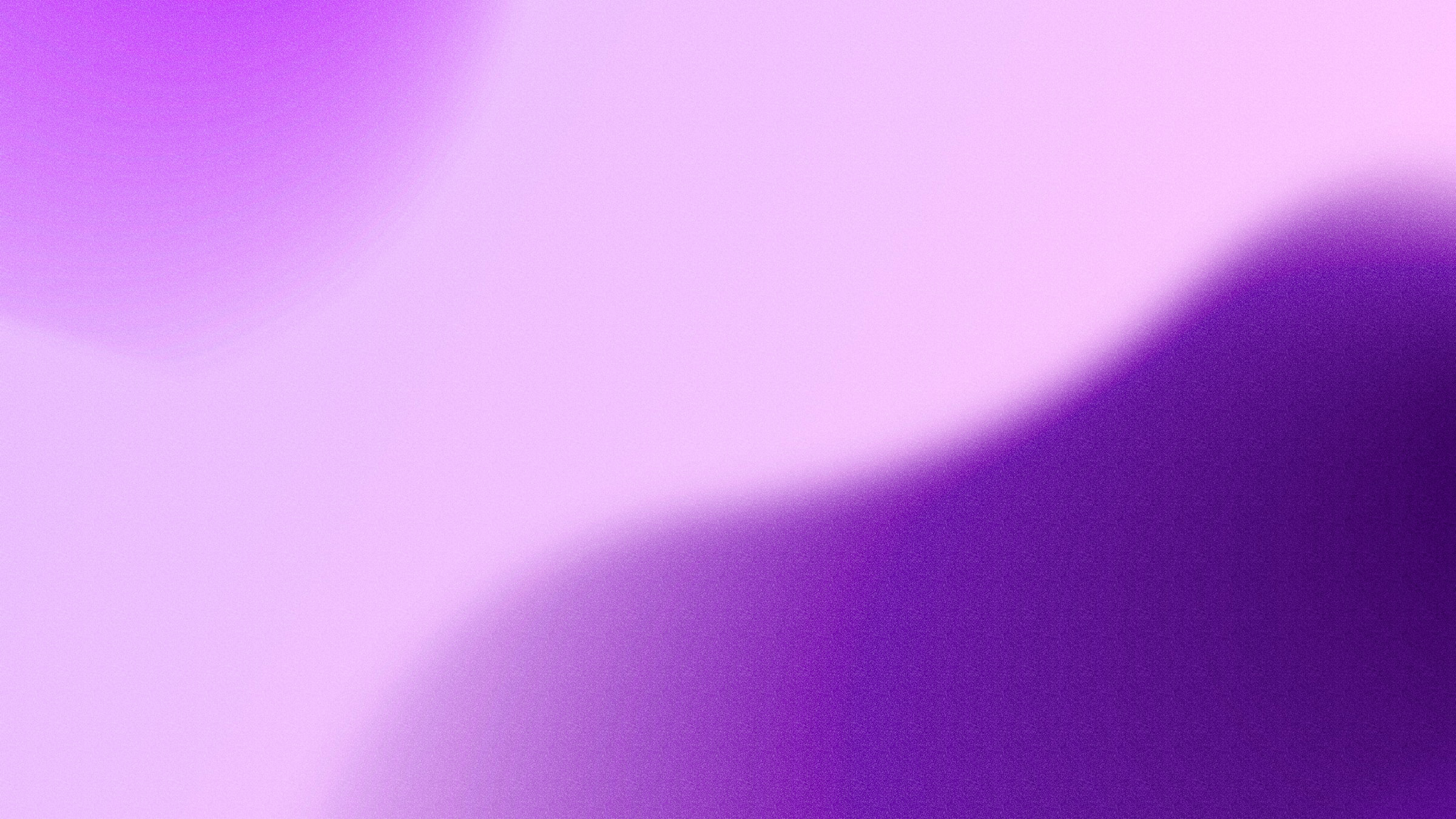 https://www.health.harvard.edu/staying-healthy/understanding-the-stress-response
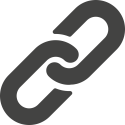 May 2022
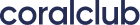 TOO MUCH STRESS
Stress activates
the “fight or flight” response
Repeated over time it may result in negative bodily changes
Stress trigger
ADRENALINE (epinephrine) is released 
- one of the neurotransmitters or “Chemical messengers”

Activates the nervous system, stimulating the release of hormones for “energy” and engaging the “fight or flight” response.

“Fight or flight” causes changes allowing you to handle sudden stressful events
Contributes to changes in brain activity resulting in:
Anxiety
Sadness
5
[Speaker Notes: Neurotransmitters (chemical messengers in your body)– are involved in the Brain and Nervous System, such as:
1. EPINEPHRINE (Adrenaline) – responsible for “fight-or-flight response” to stress and fear. Neurotransmitters stimulate your body’s response (i.e. heart rate) action/reaction to stressors)”
2. Stress activates your nervous system, stimulating the release of hormones” for “energy” and engaging the “fight” or “flight” response. 
3. “Fight” or “flight” response – causes changes allowing you to handle sudden stressful events.  
4. Overtime, the reaction of the stress response takes a toll on the body.  Stress contributes to brain changes that may lead to anxiety and feelings of sadness]
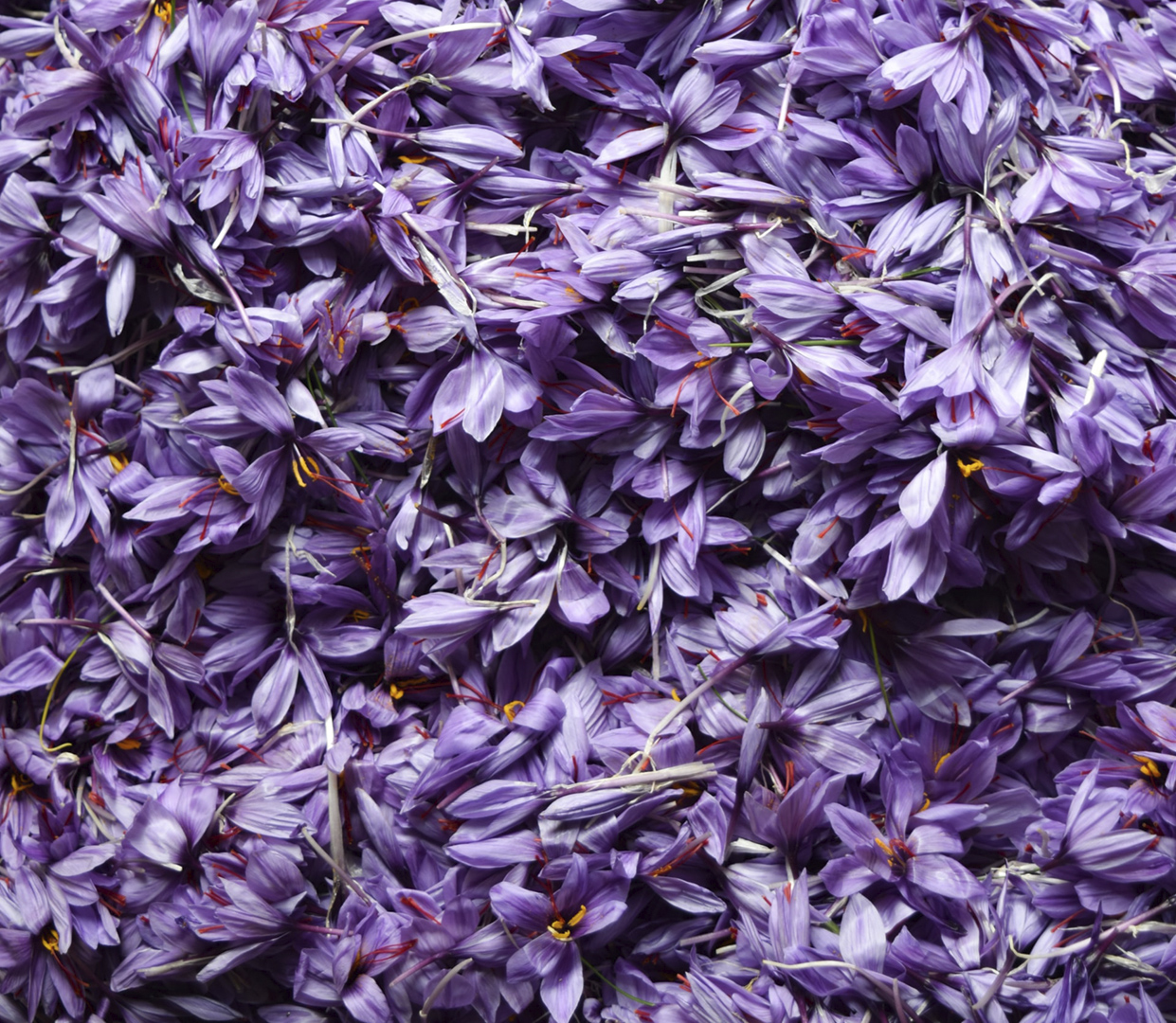 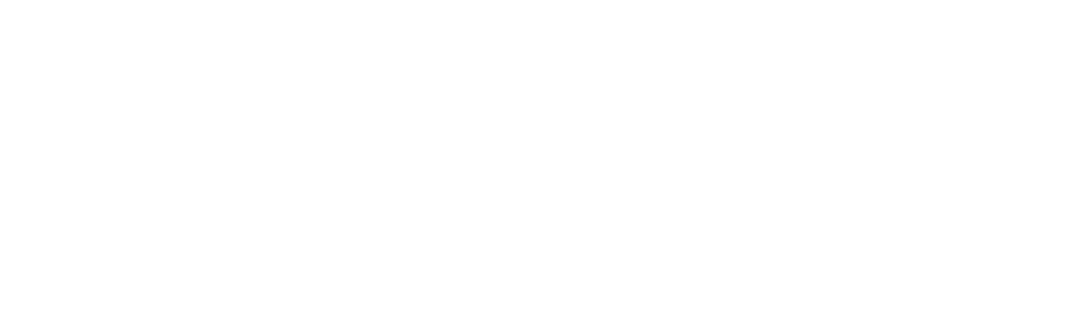 May 2022
Saffron
01
In use for about 3,000 years
   - Ayurvedic & Persian healing practices    - Traditional Chinese Medicine    - Iranian folk Medicine


    The most expensive spice in the world
    - it takes 150,000 – 220,000 flowers to make 1 kilogram of saffron spice    - each saffron flower is hand picked    - only 3 stigmas are in 1 flower
02
1. Pharmacogn Rev. 2013 Jan-Jun; 7(13): 61–66. doi: 10.4103/0973-7847.112850 2. 2. https://www.selinawamucii.com/insights/prices/united-states-of-america/saffron/   3.  Natural Medicines comprehensive database.. Product #844.4. www.businessinsider.com
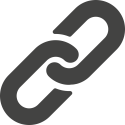 6
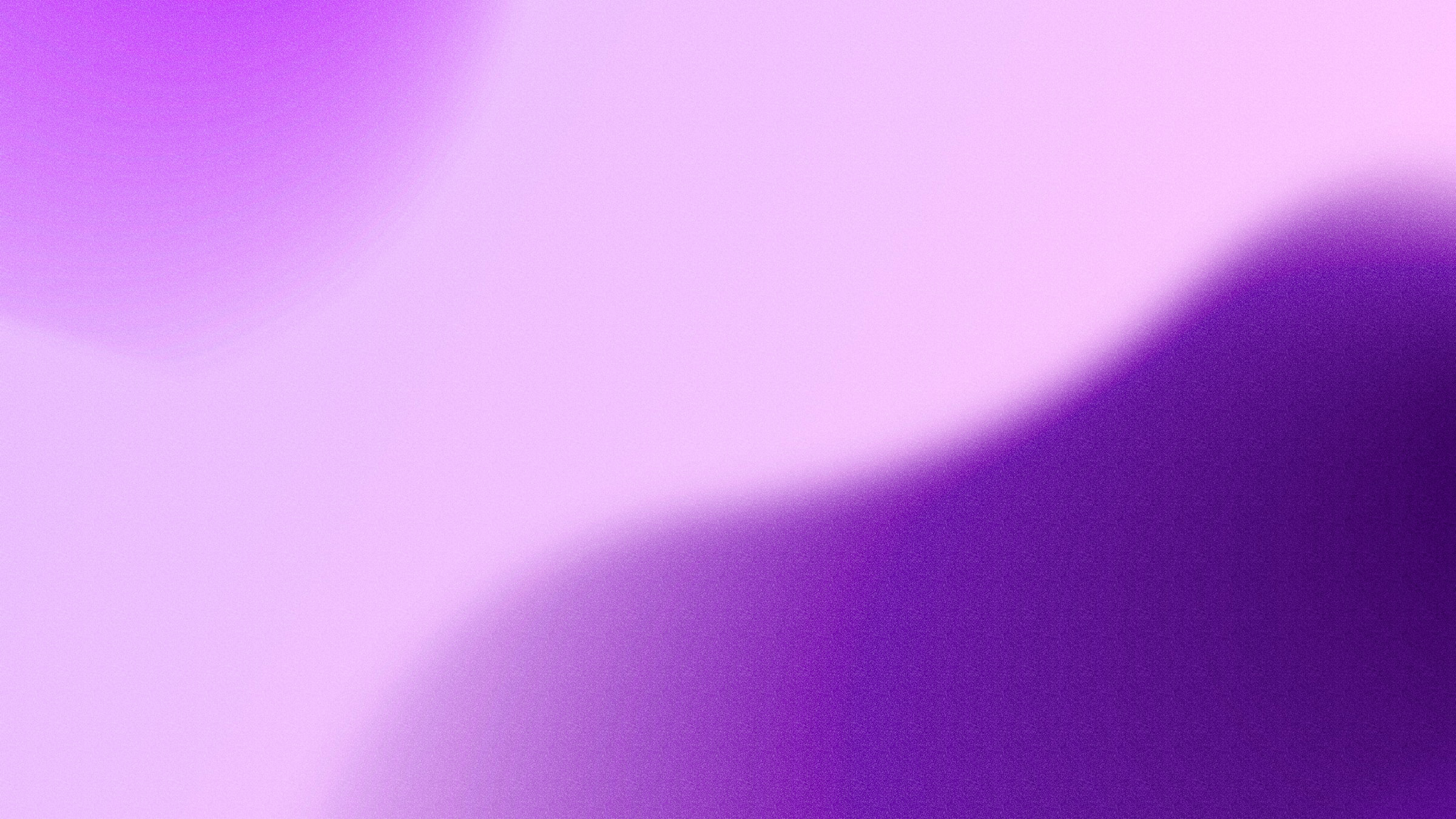 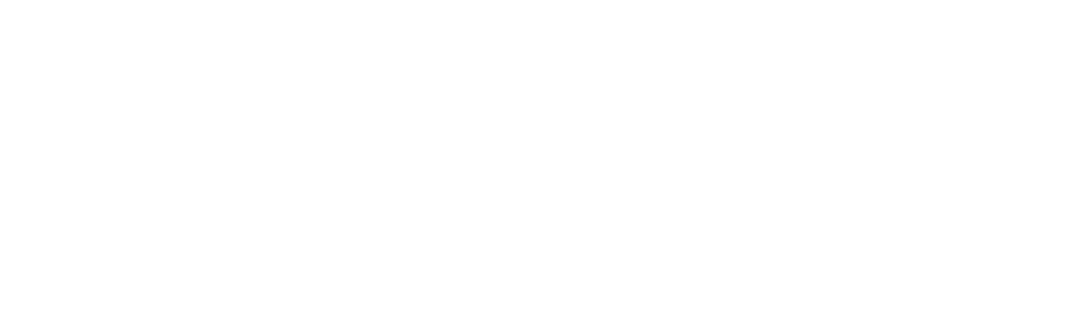 May 2022
May 2022
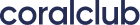 Saffron: 3 major bioactive compounds
01
02
03
Crocin (responsible for color)
Picrocrocin (bitter taste)
Safranal (a volatile oil, aroma)
Antioxidant
Antioxidant
Improves memory/learning, protects the brain
Carotenoids + Antioxidant
Zeaxanthin;  Lycopene;  α- and β-carotenes.
These statements have not been evaluated by the Food and Drug Administration.
This product is not intended to diagnose, feat, cure or prevent any disease.
These Bioactive Compounds play a role in helping the
Immune system, central nervous system, and other bodily systems.
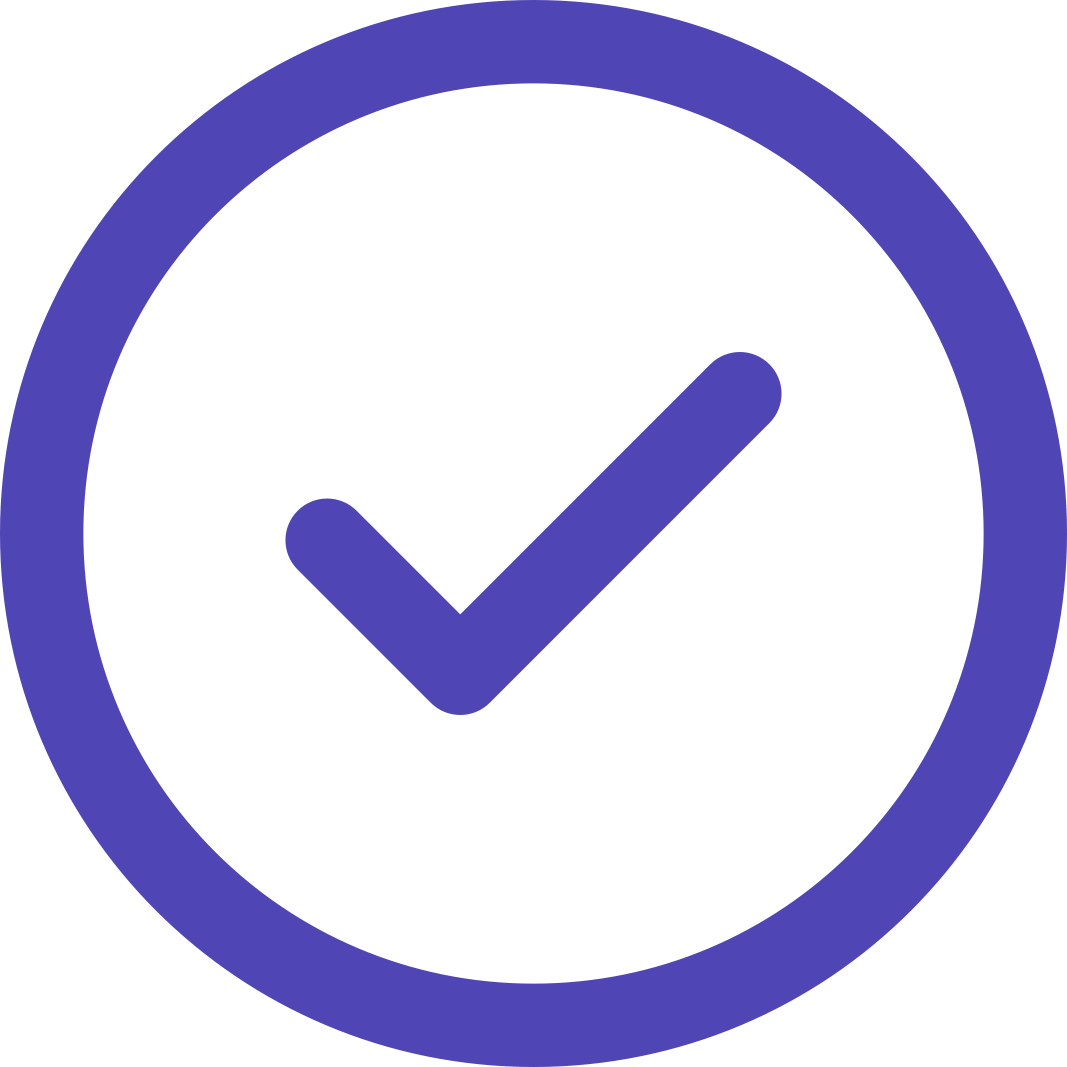 J Pharm Bioallied Sci. 2018 Oct-Dec;10(4):173-180. doi: 10.4103/JPBS.JPBS_83_18;  Avicenna J Phytomed. 2015 Sep-Oct;5(5):376-91. PMID: 26468457l;  Front. Nutr., 01 February 2021 | https://doi.org/10.3389/fnut.2020.606124; Straubinger, P. W. h. M. (2000). "Saffron-Renewed intrest in an ancient spice, Food Reviews International." Technische Universität Braunschweig, Braunschweig, Germany 16:1: 39-59
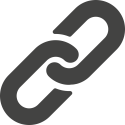 7
[Speaker Notes: 3 majo]
https://activinside.com/safrinside/
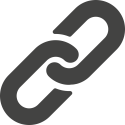 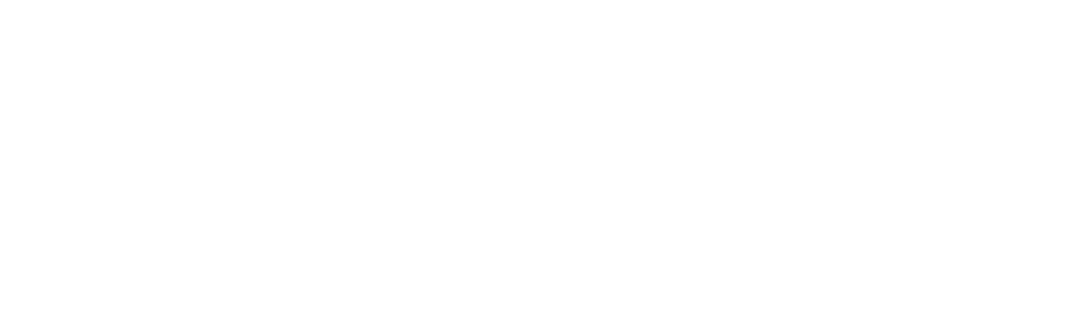 May 2022
Safr'inside™contains 10 times more safranal than in non-encapsulated saffron extracts
Safr'Inside™
With Tech’care extraction™
Other Saffron extract
Without Tech'care extraction™
THE ONLY ENCAPSULATED SAFFRON
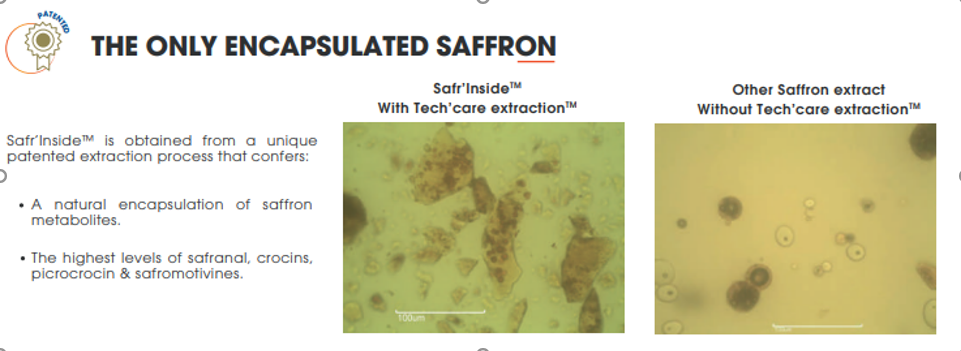 Safr’inside™ is obtained from a unique
patented extraction process that confers:
A natural encapsulation of saffron metabolites.
The highest levels of safranal, crocins, picrocrocin & safromotivines.
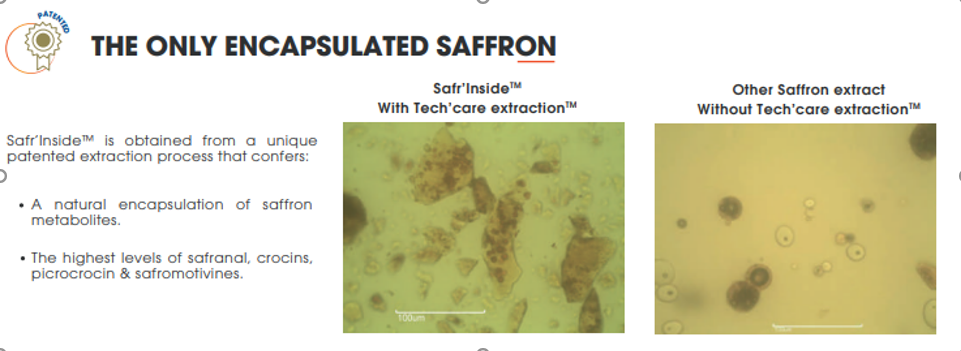 These statements have not been evaluated by the Food and Drug Administration.
This product is not intended to diagnose, feat, cure or prevent any disease.
8
[Speaker Notes: We found the best version of Saffron in the world right now. It is Safr’inside.  The most potent, purest, and the most efficient form of Saffron that ever existed.  Efficiency, purity, potency (recognition)]
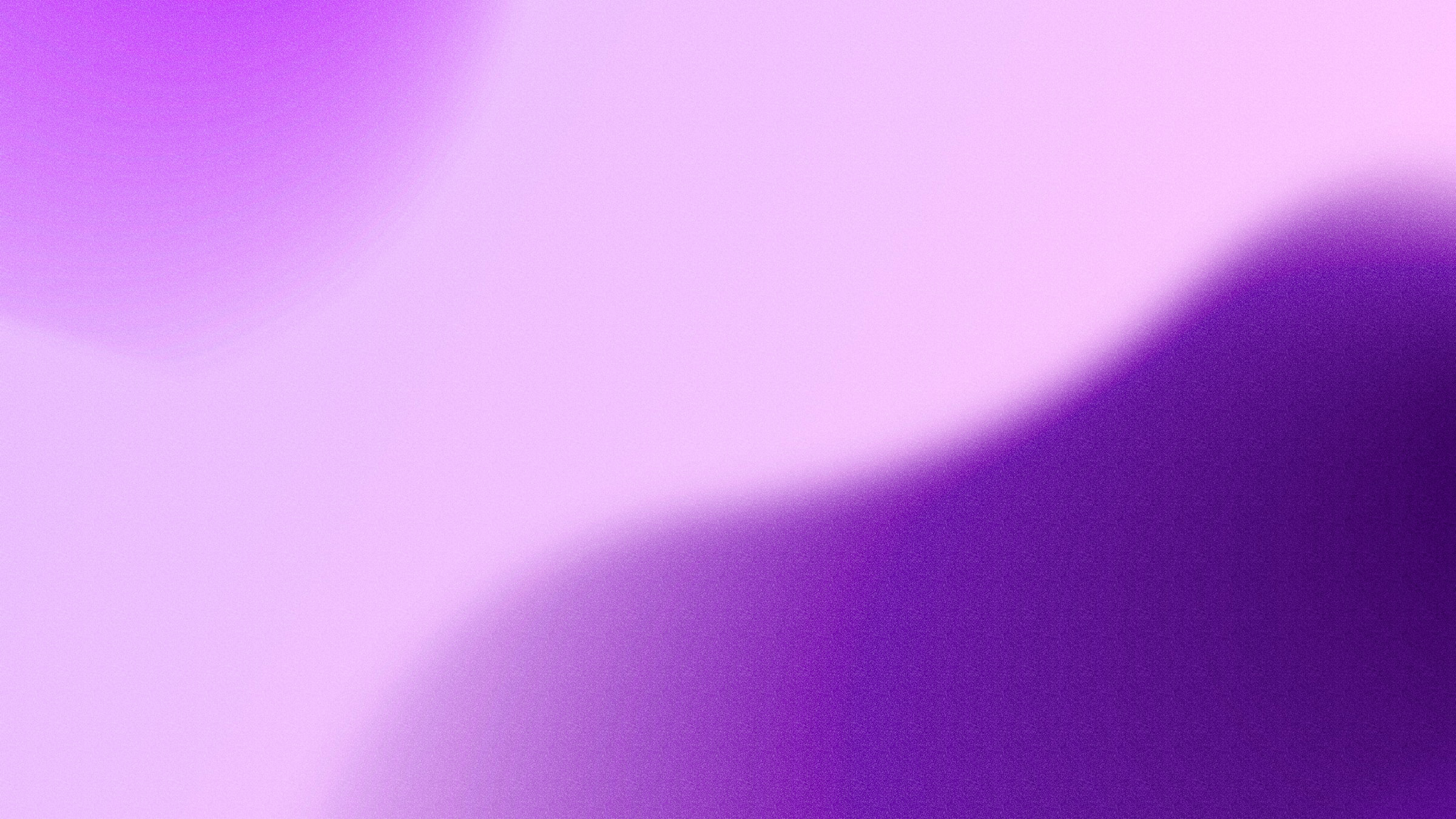 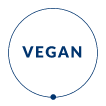 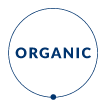 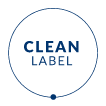 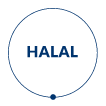 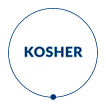 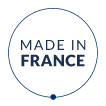 May 2022
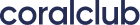 Safr’inside – Internationally known with acclaimed ingredient
Tech care extraction system—most potent—award winning “Oscar” of supplement world
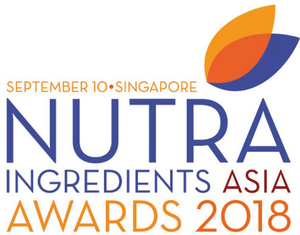 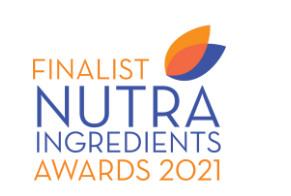 Certificates
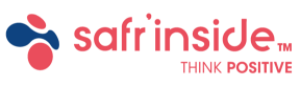 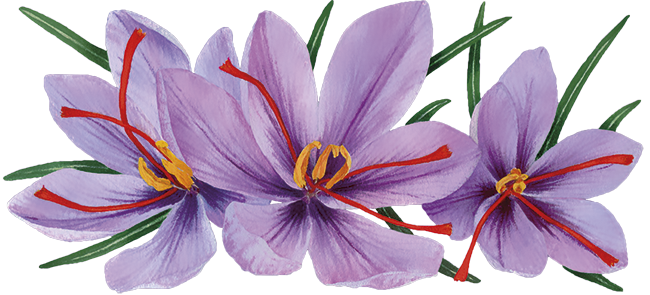 [Speaker Notes: Recognition—awarded Nutraingredients aard—2 Oscars-1 Asia, 1 Europe We went further than that—decided to find the most efficient Saffron extract in the world.  We found the one and only Safr’side.  (NEXT – STUDIES on Safr’inside)]
May 2022
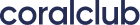 Safr’inside™   Proven by research
Study #1*: Within 2 months of taking 30 mg daily of a standardized saffron extract, study participants showed significant improvements in mood and social relationships.
Study #2**: After 2 weeks of taking 30 mg of Safr'Inside™ extract, more than 77% of participants felt happier and more optimistic, about 70% of participants noted an improvement in their emotional state, and more than 2/3 of participants felt more relaxed and calm.
https://pubmed.ncbi.nlm.nih.gov/33598475/
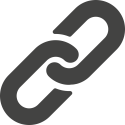 http://safrinside.com/wp-content/uploads/2019/06/BR-01-A3_Brochure_SafrInside_V05.pdf
10
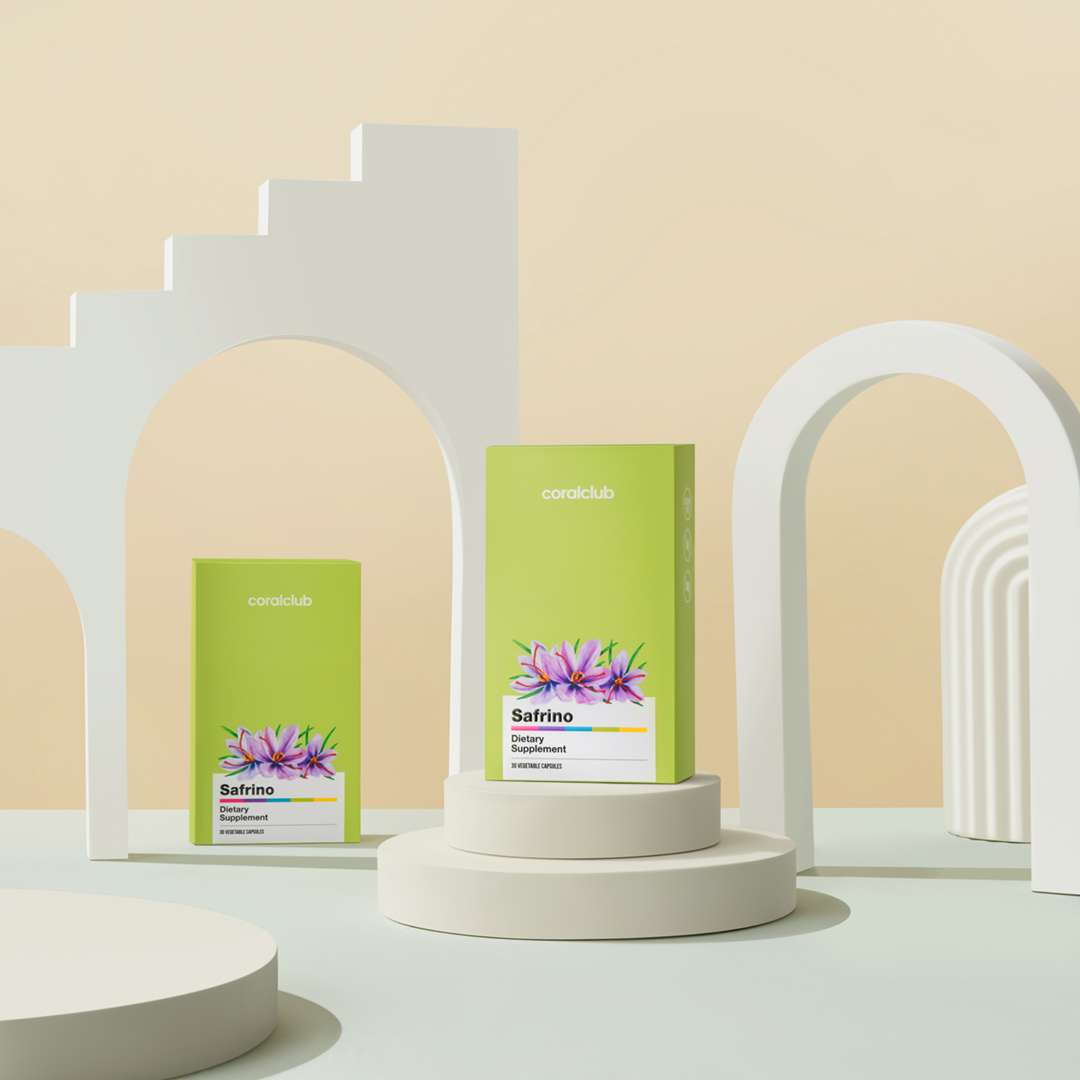 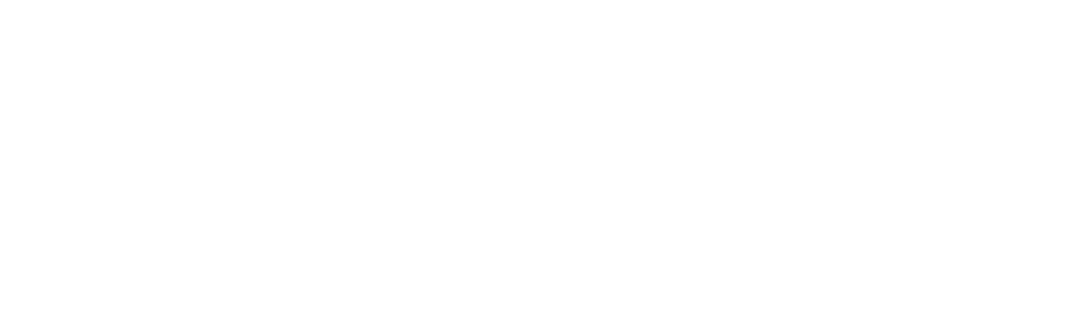 May 2022
Please welcome:Safrino™ - a complete anti-stress formula
11
[Speaker Notes: This component became the active ingredient of our product that I am going to present – Safrino. Safrino is a next product.  Safrino formulation is enriched with Myo-inositol. (Batman and Robin).   Please welcome Safrino – the new product by Coral Club.]
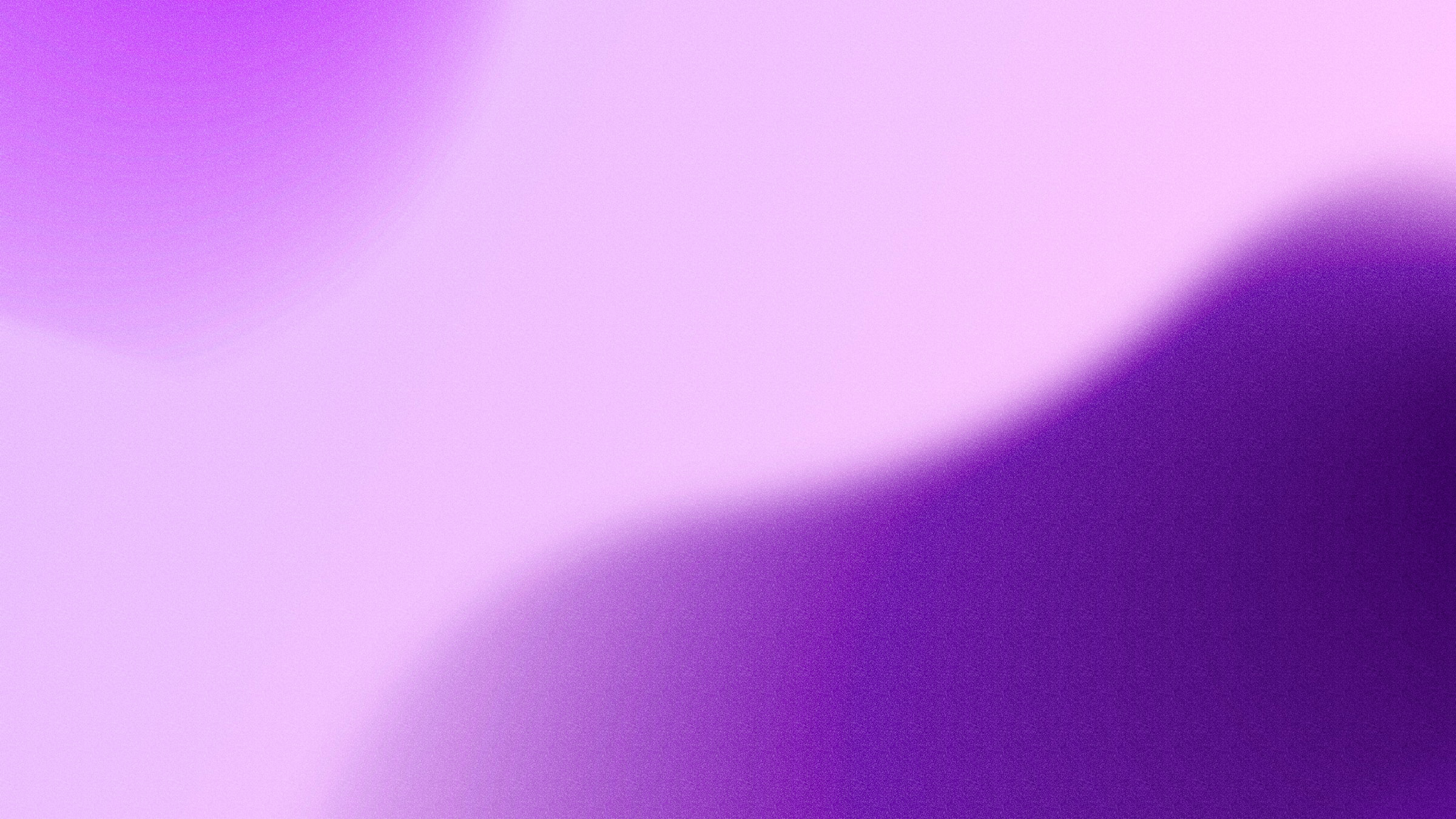 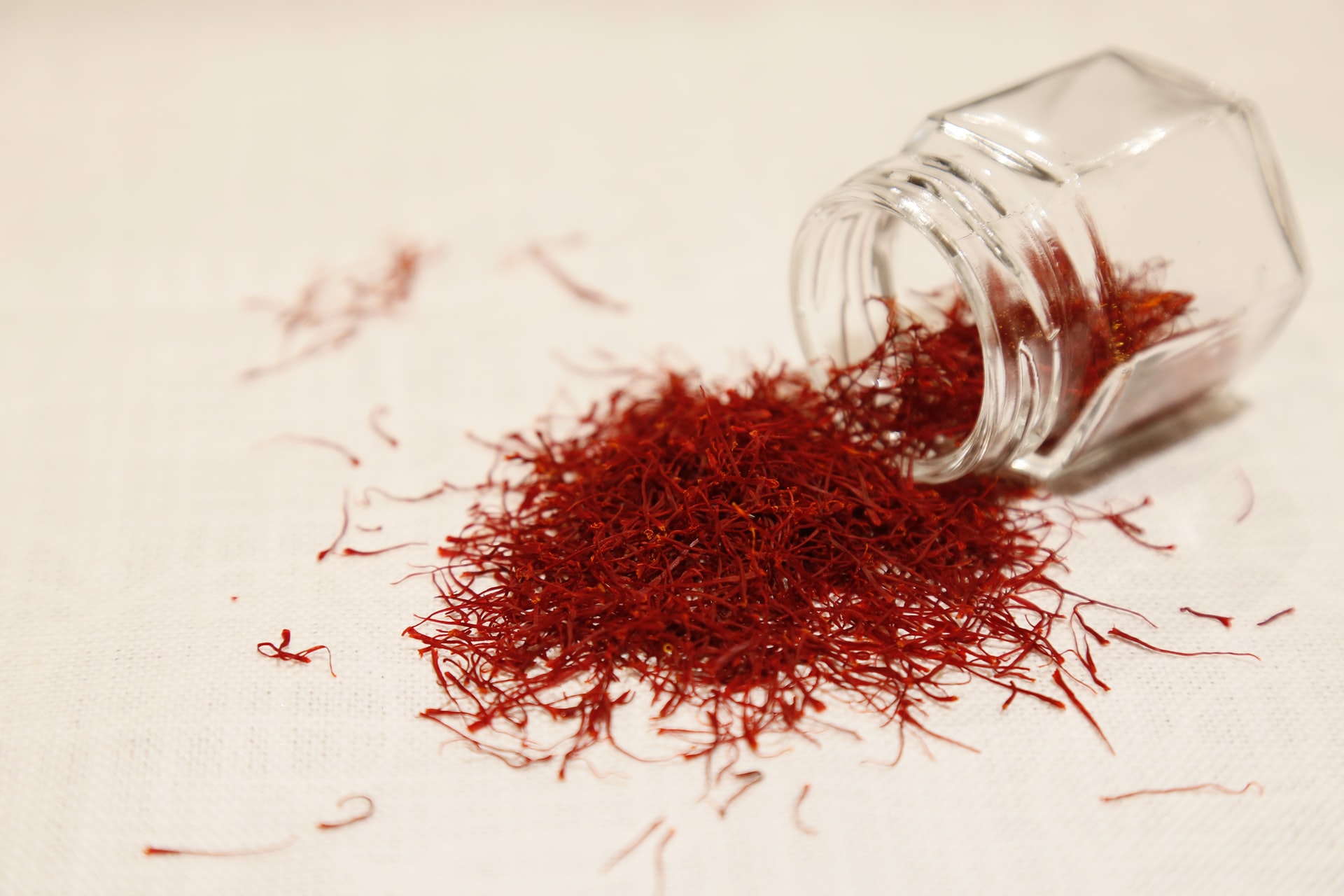 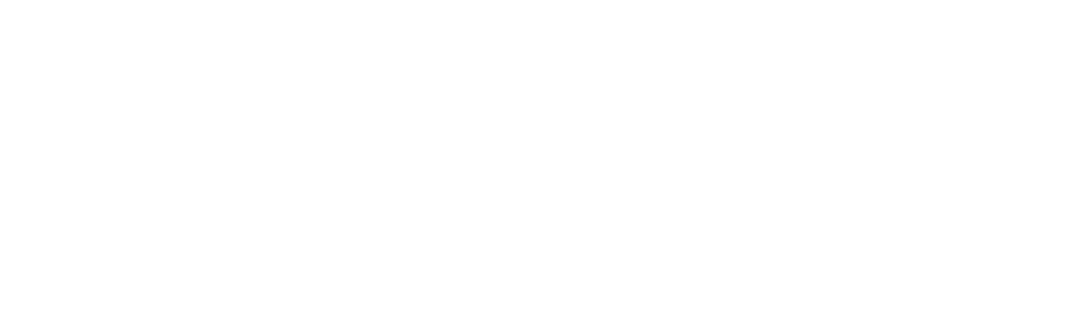 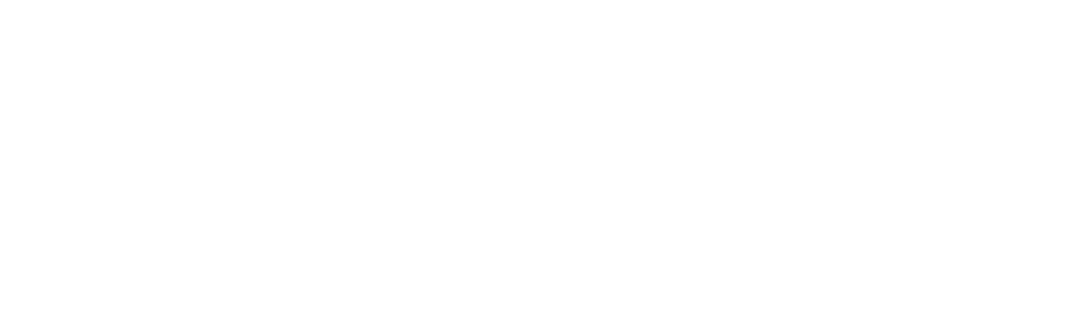 May 2022
May 2022
Myo-Inositol:
Gently supports the work of the nervous system
The most bioavailable form of inositol
A type of sugar made by the body
Important for optimal brain and nerve function
Primary component of cellular membranes
Plays an important role in healthy cell and function
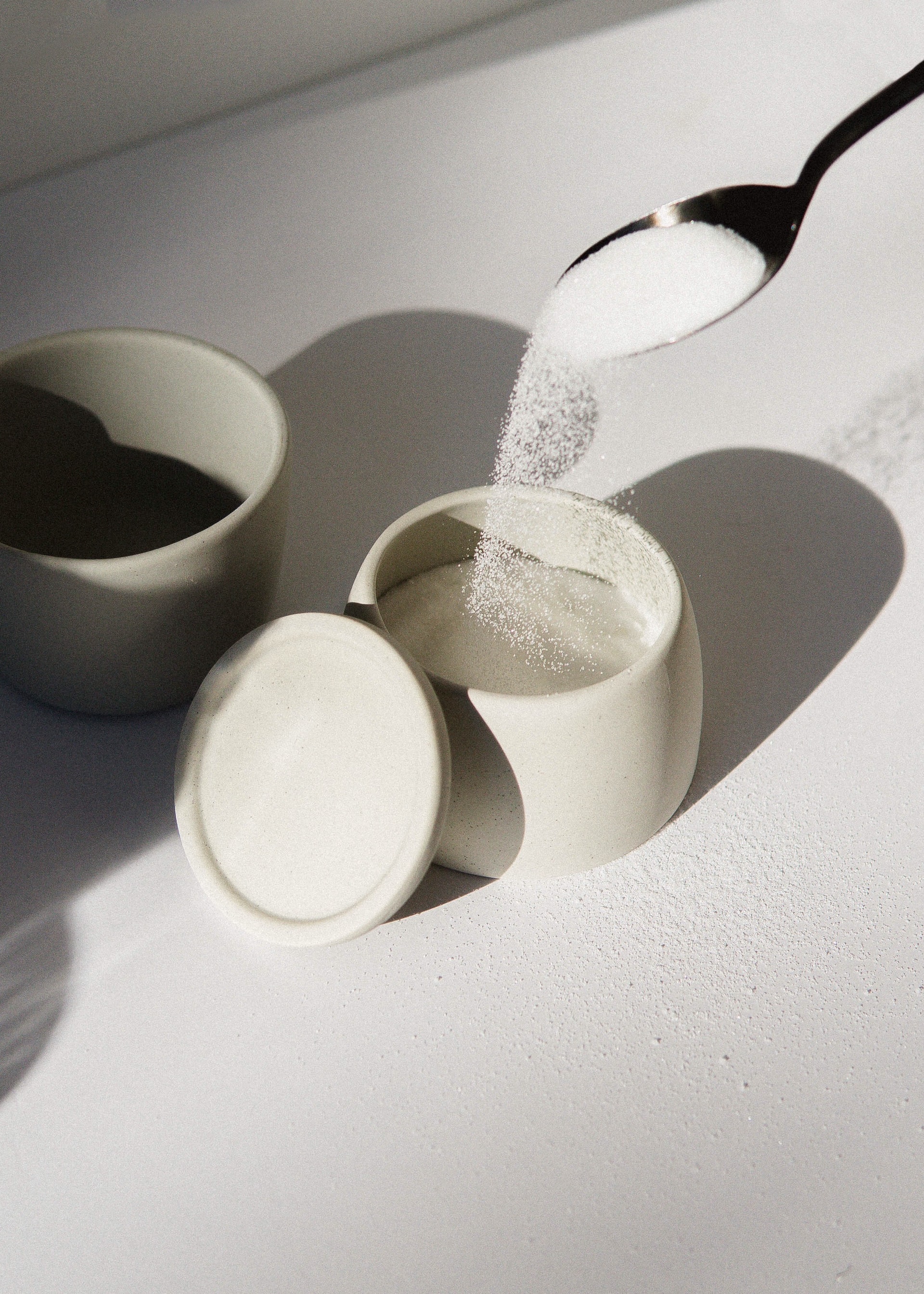 These statements have not been evaluated by the Food and Drug Administration.
This product is not intended to diagnose, feat, cure or prevent any disease.
12
[Speaker Notes: This component became the active ingredient of our product that I am going to present – Safrino. Safrino is a next product.  Safrino formulation is enriched with Myo-inositol. (Batman and Robin).   Please welcome Safrino – the new product by Coral Club.]
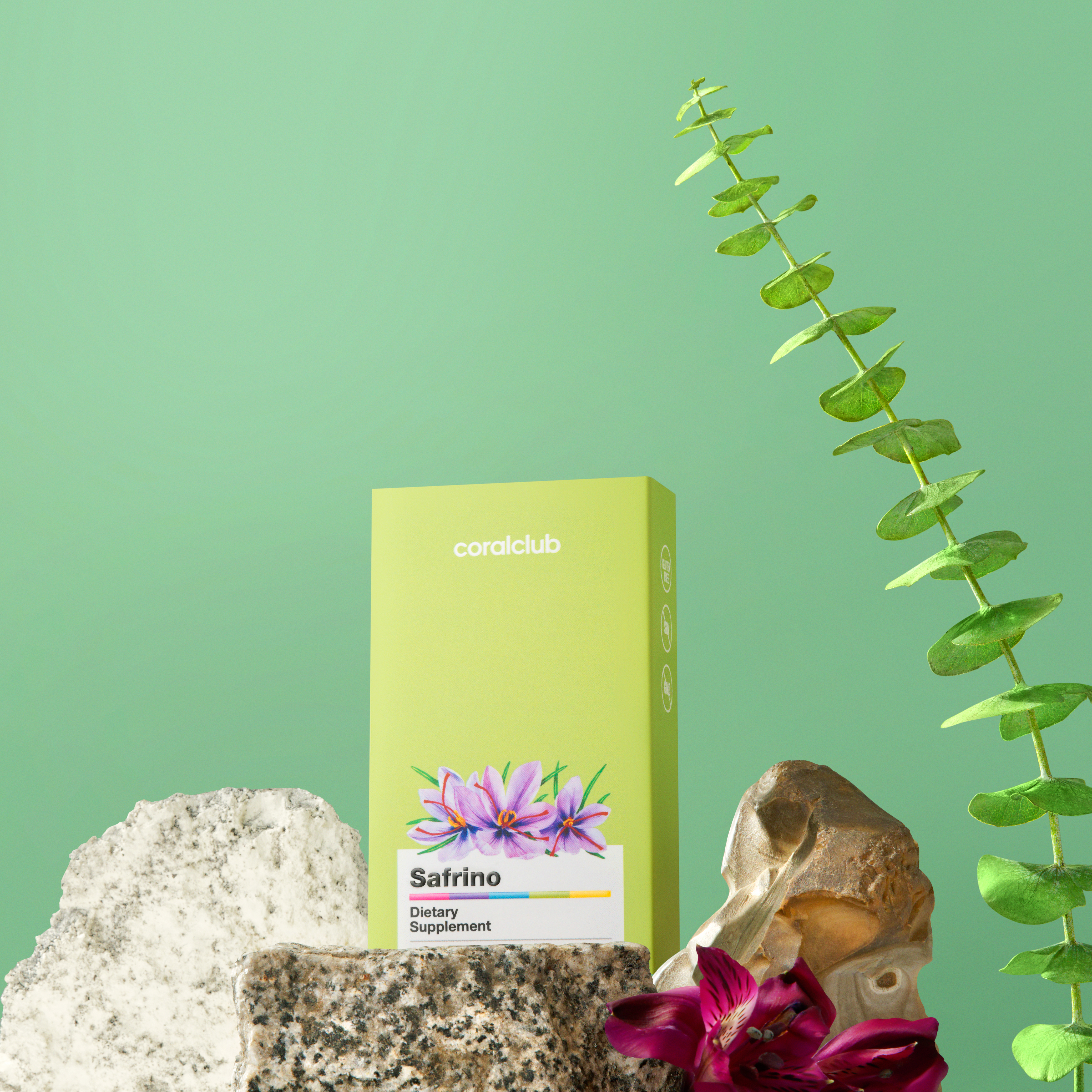 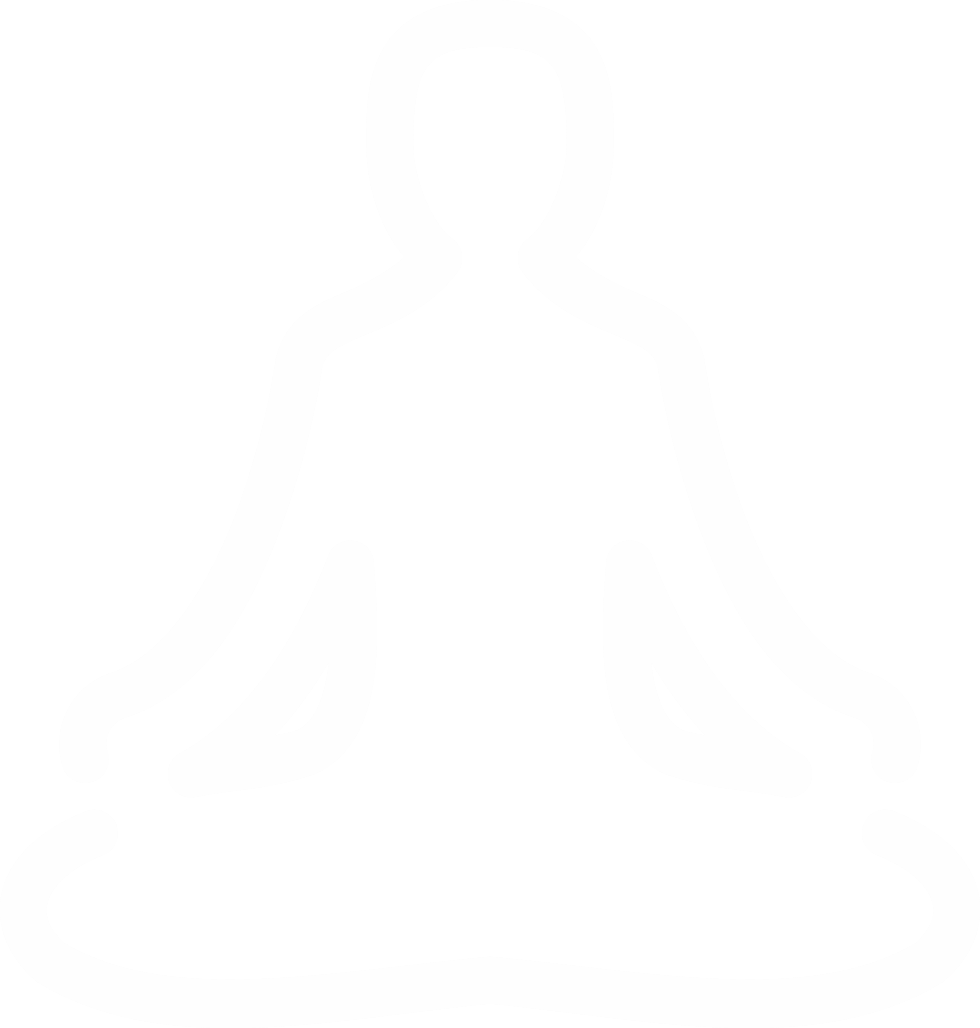 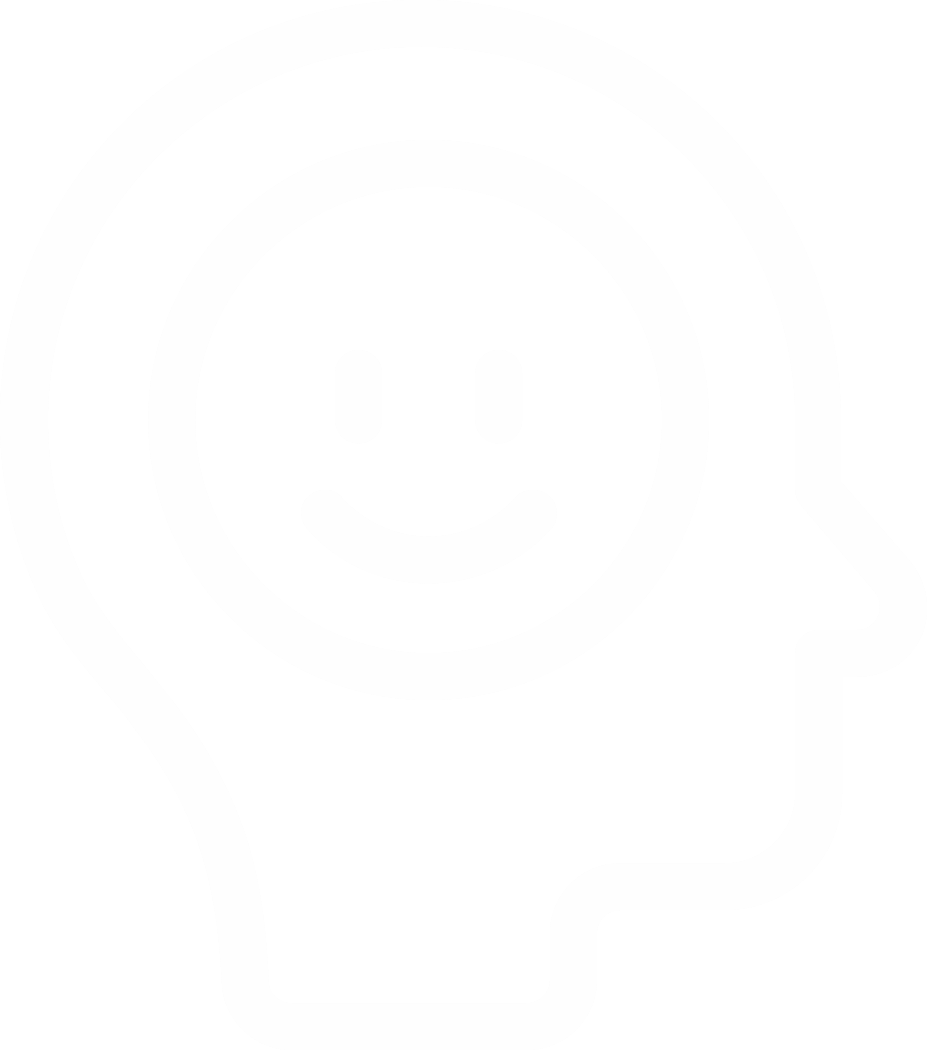 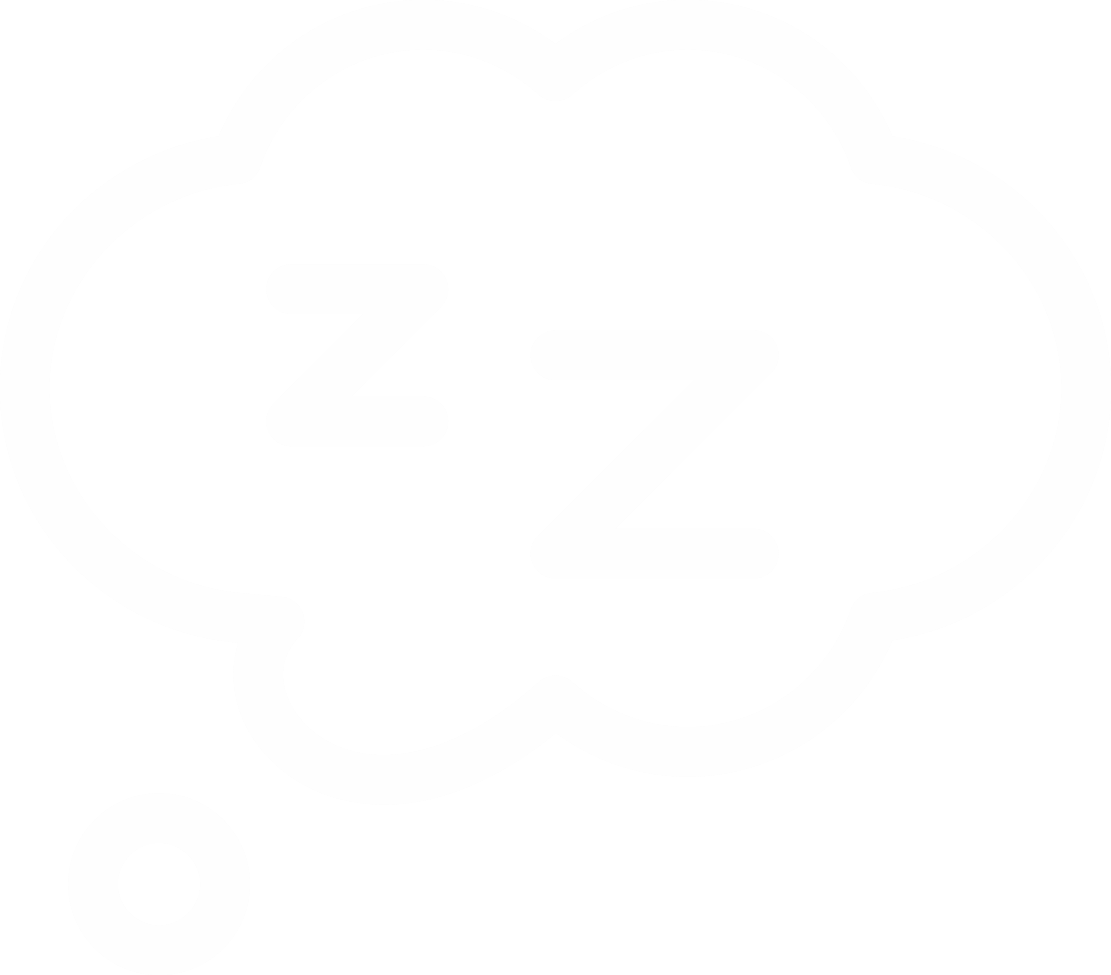 May 2022
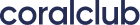 Safrino
Safrino helps with stress management in daily life
Safrino formulation helps promote a feeling of calm and serenity
Safrino improves sleep quality
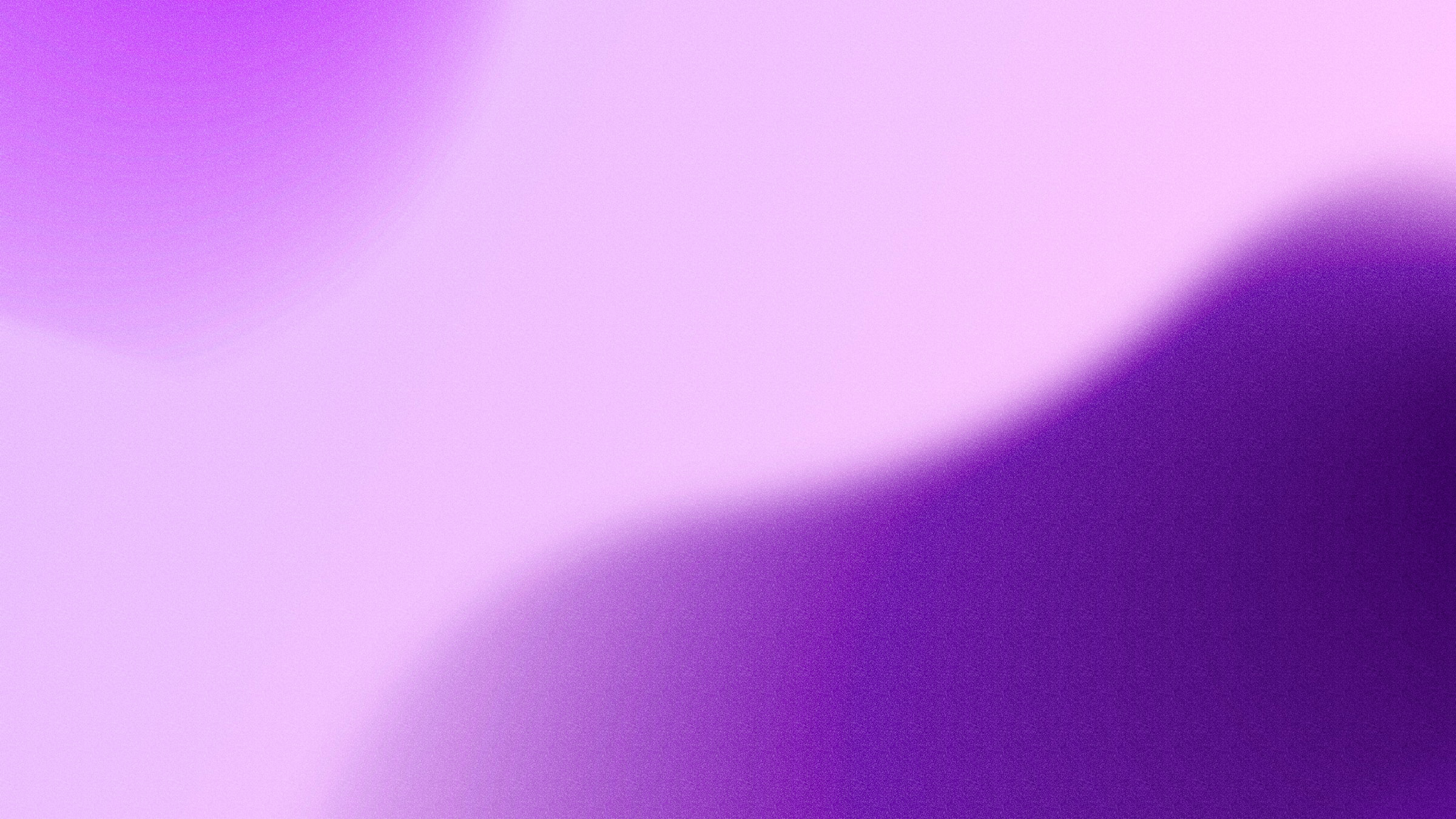 May 2022
May 2022
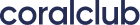 SAFRINO™
Contains:
Helps to:
promote emotional balance
cope with both periodic and chronic stress
improve mood.
improve the quality of sleep
alleviate symptoms of PMS
support women's sexual health and functioning of the gastrointestinal tract
Safr'Inside™:
the patented saffron extract, which is clinically proven to be effective in helping the body cope with stress.
the only encapsulated saffron extract with the maximum concentration of pure safranal

Myo-Inositol
enhances the anti-stress effect of the product.
This product does not contain gluten, soy, or lactose, and is sugar-free.
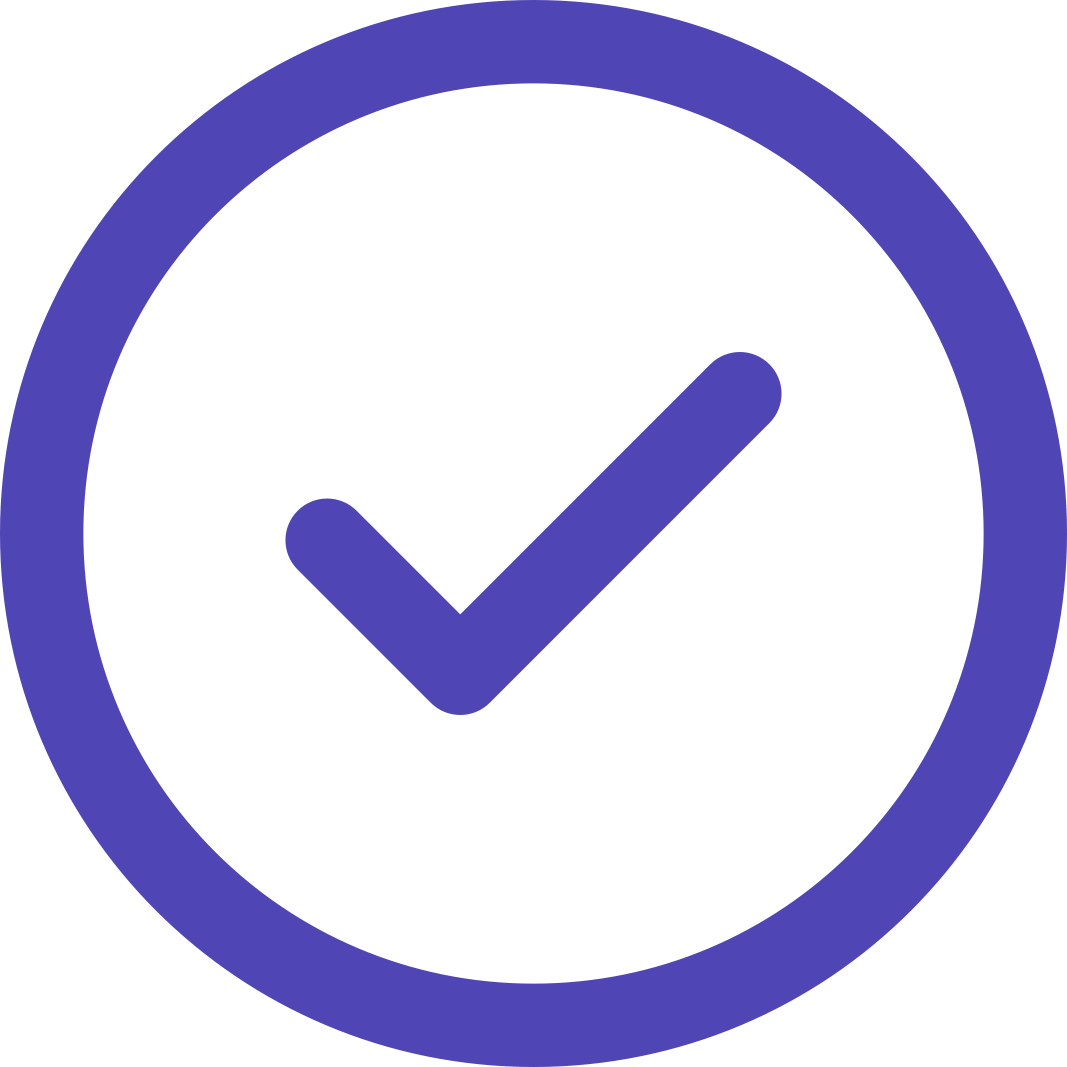 These statements have not been evaluated by the Food and Drug Administration.
This product is not intended to diagnose, feat, cure or prevent any disease.
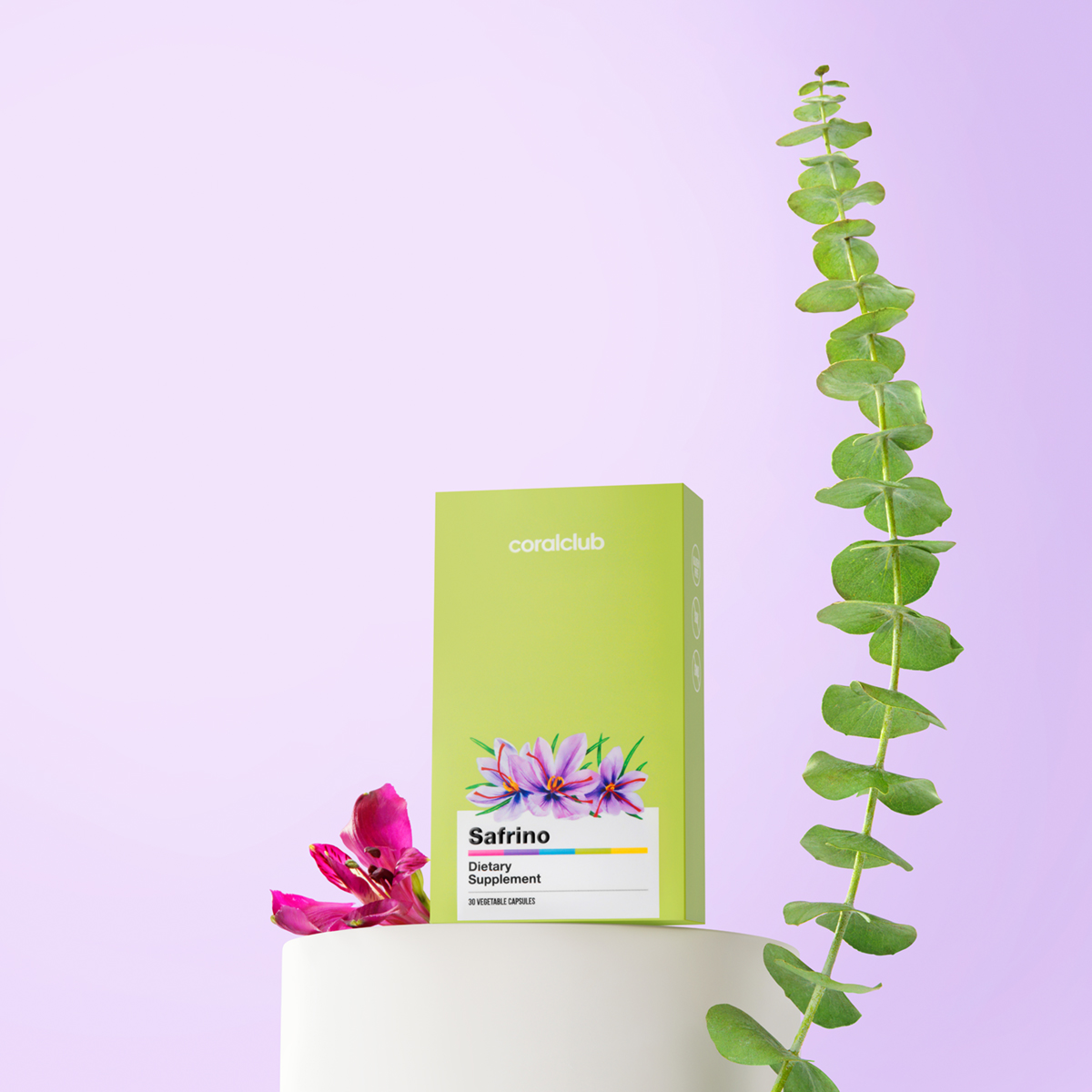 Each capsule of Safrino contains:
Myo-Inositol…………………………………………………………350 mg
Saffron stigma extract (Crocus sativus L.) Safr’Inside™.………………………..30 mg
Zinc (as zinc oxide from capsule shell)…………..2.3 mg
PACKAGE OF 30 CAPSULES (30 days)
These statements have not been evaluated by the Food and Drug Administration.
This product is not intended to diagnose, feat, cure or prevent any disease.
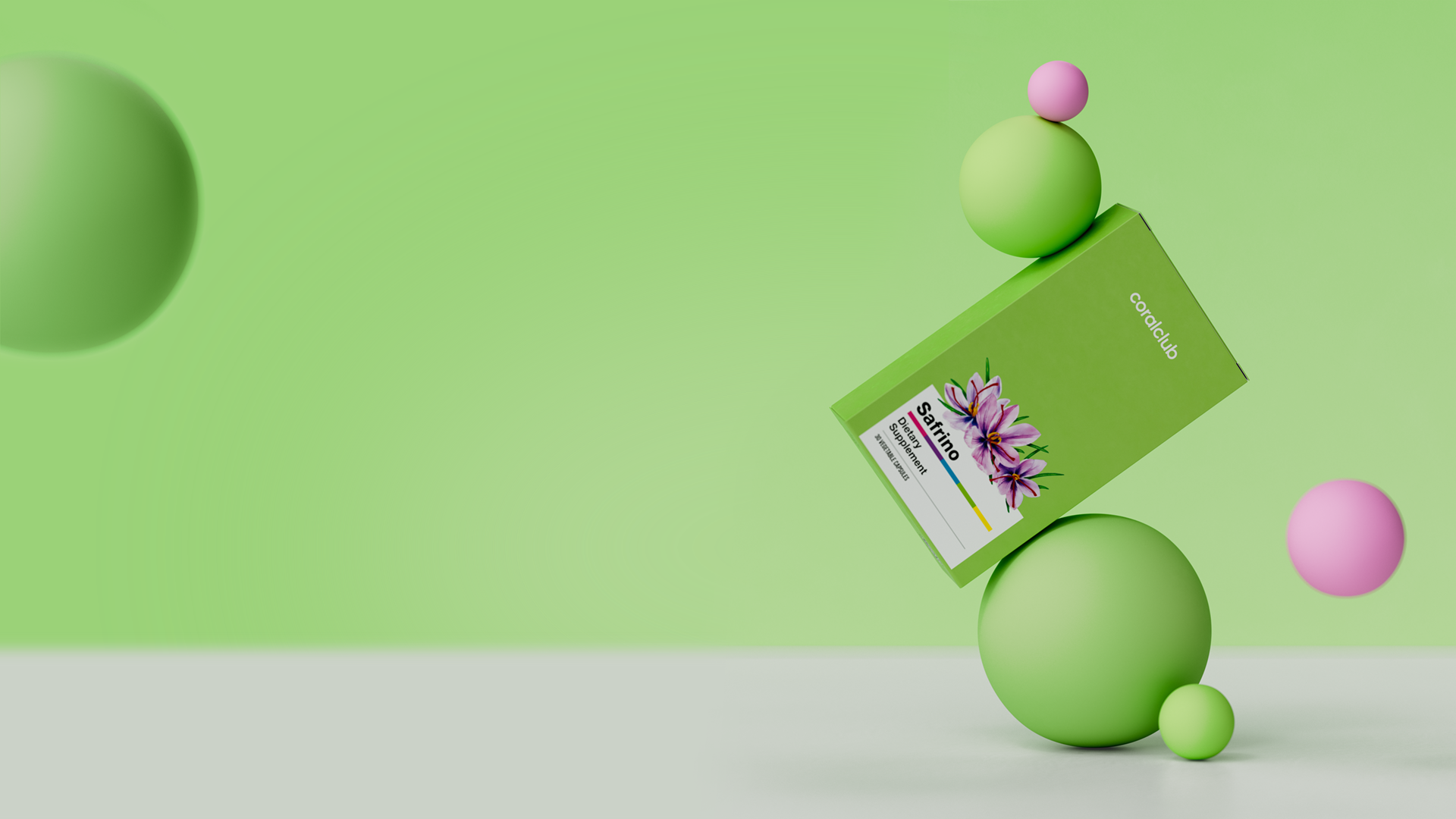 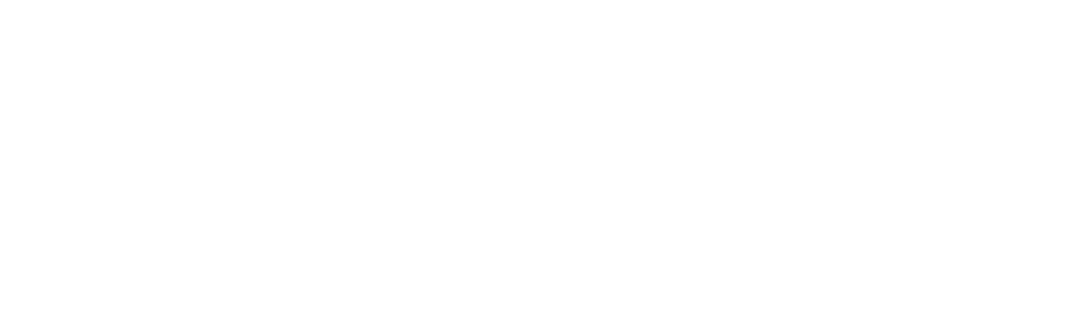 Safrino
Life in balance
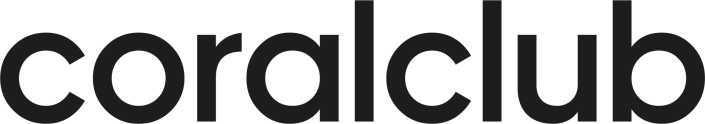